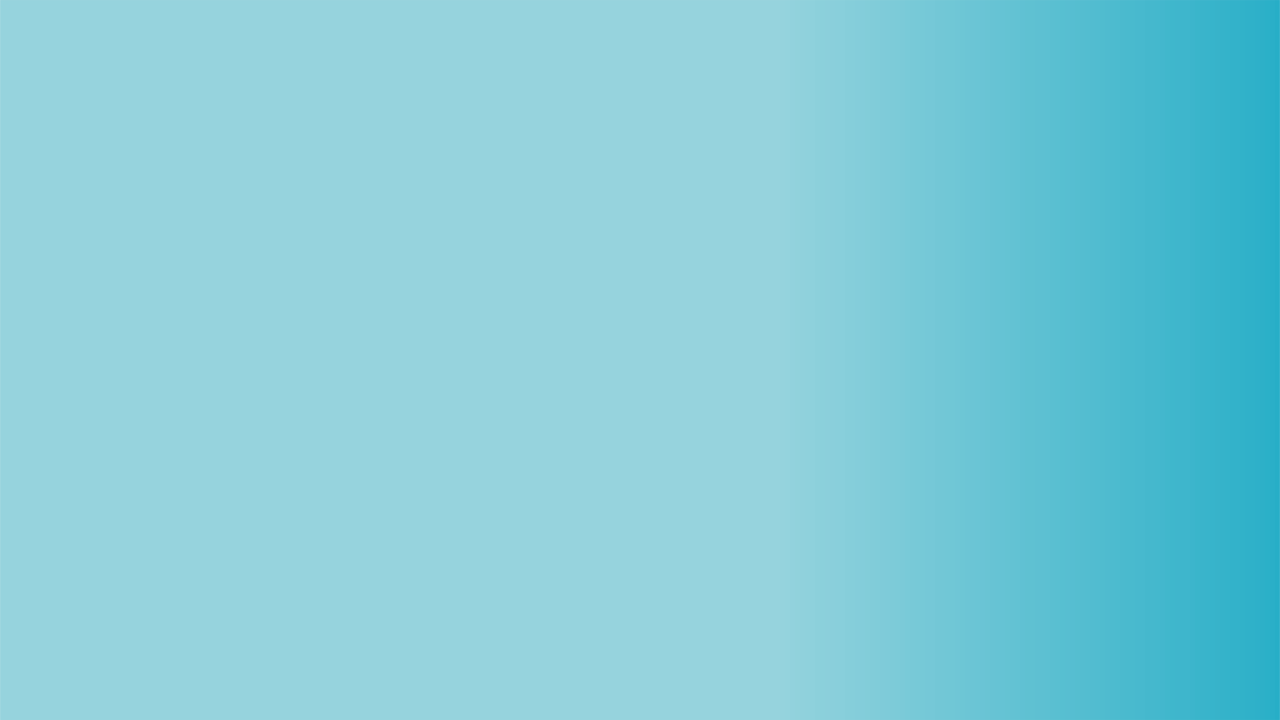 Муниципальное бюджетное образовательное учреждение 
«Центр развития ребенка –детский сад № 56 «Ромашка»
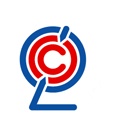 ПРЕЕМСТВЕННОСТЬ ДОШКОЛЬНОГО И НАЧАЛЬНОГО ОБЩЕГО ОБРАЗОВАНИЯ
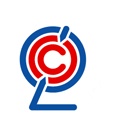 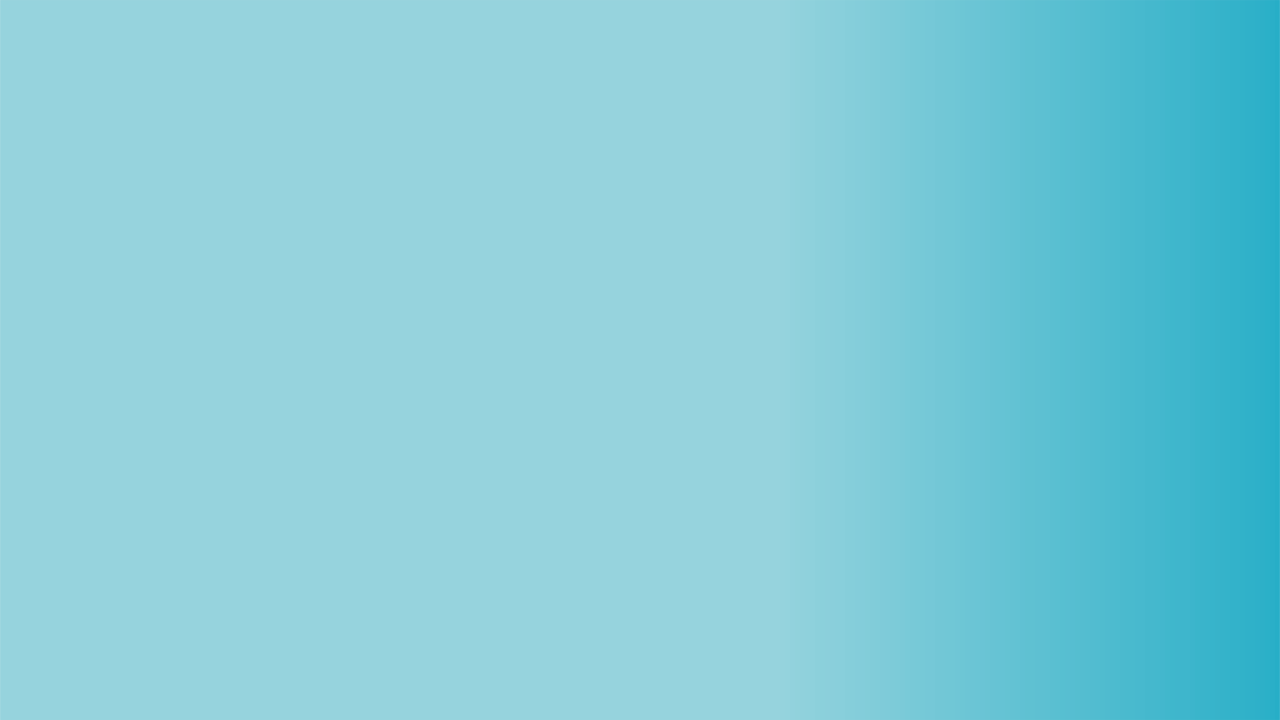 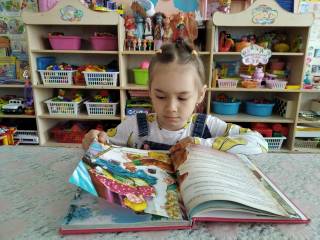 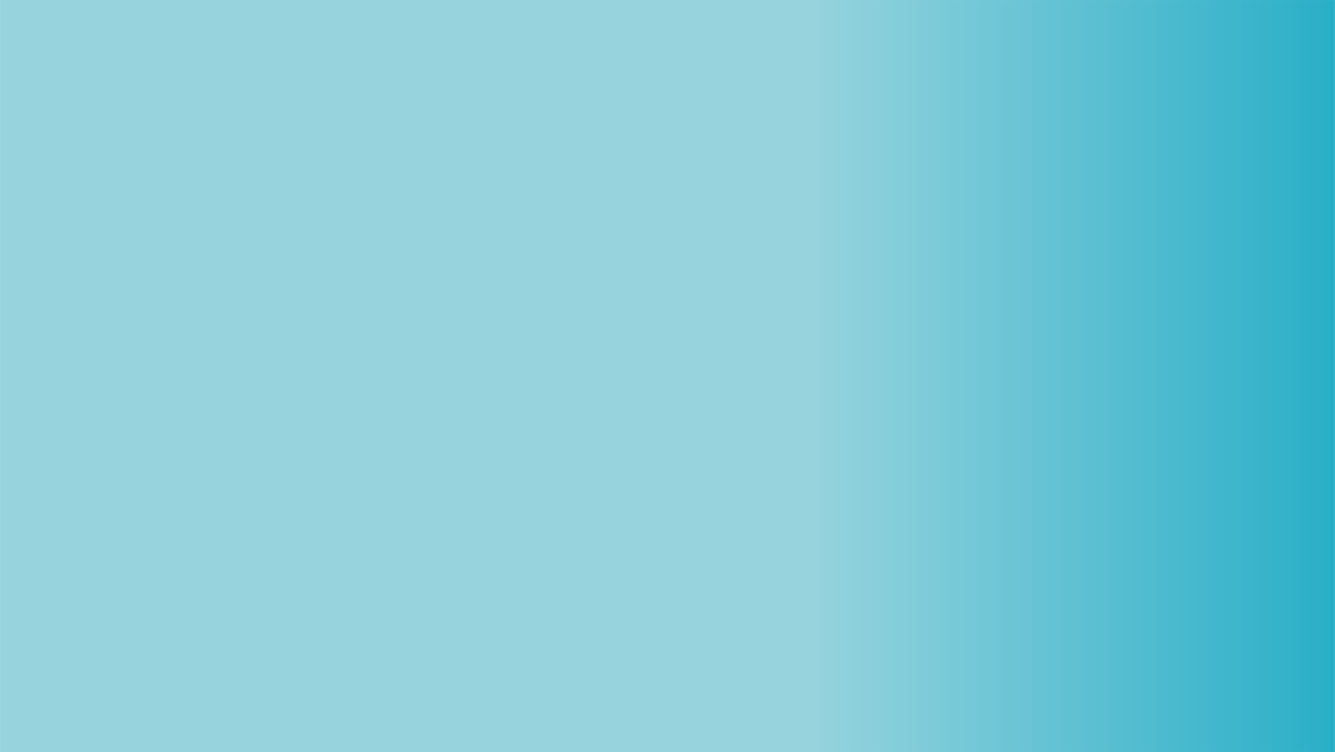 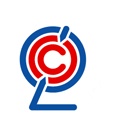 ЧТО ТАКОЕ ПРЕЕМСТВЕННОСТЬ?
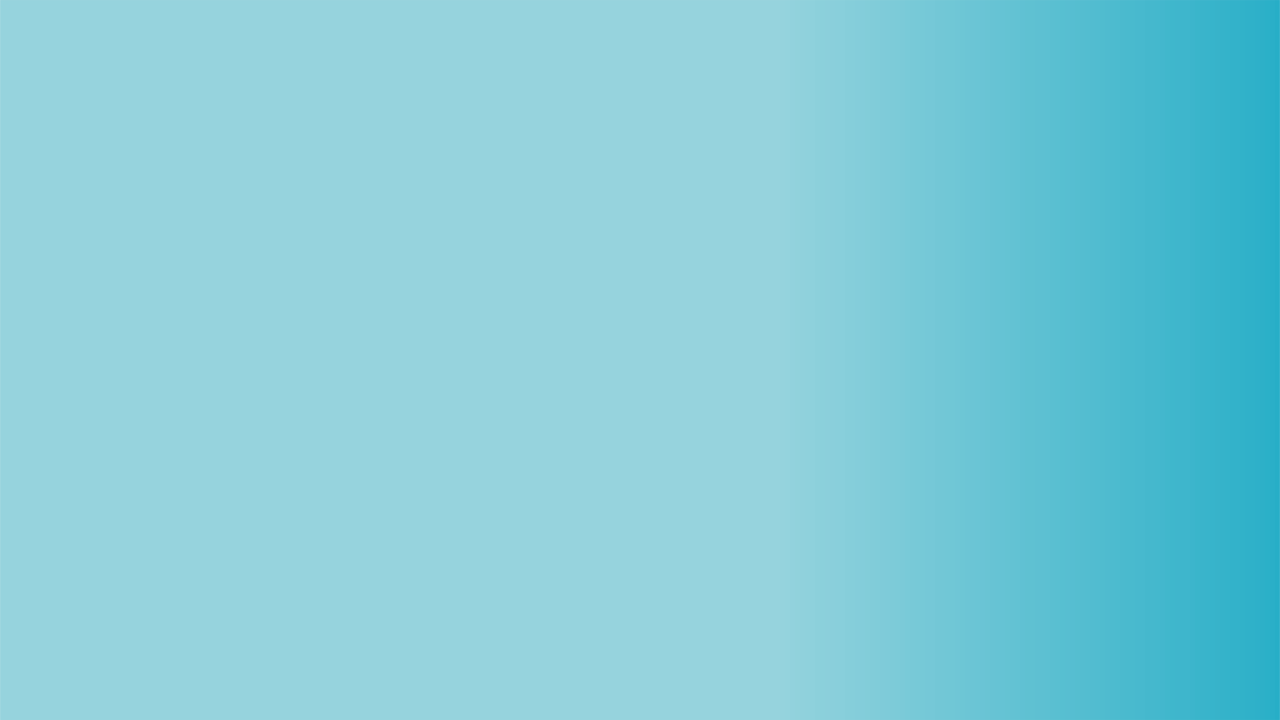 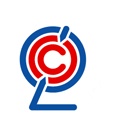 ПРЕЕМСТВЕННОСТЬ МЕЖДУ ДОШКОЛЬНЫМ И НАЧАЛЬНЫМ ОБРАЗОВАНИЕМ В УСЛОВИЯХ ВВЕДЕНИЯ НОВЫХ ОБРАЗОВАТЕЛЬНЫХ СТАНДАРТОВ
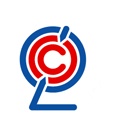 Основные ориентиры преемственности ДО И НОО
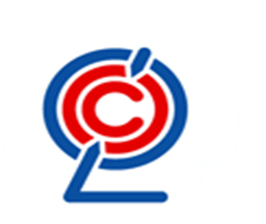 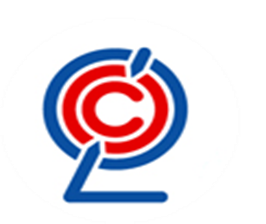 Приоритет непрерывного образования - формирование умения учиться
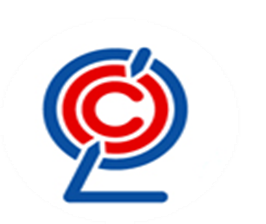 Переход  дошкольника в школьную образовательную среду – это переход его в иное культурное пространство, в другую возрастную категорию и социальную ситуацию развития. Обеспечение успешности этого перехода – проблема единения усилий работников ДО и НОО.
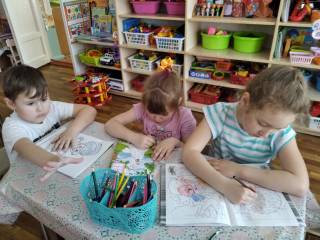 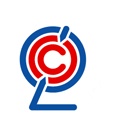 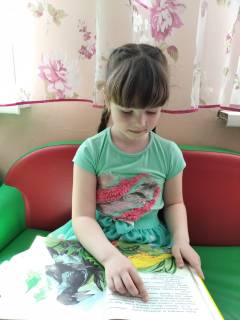 Важное значение имеет наличие у каждого ребенка равных стартовых условий для обучения в начальной школе: формирование фундаментальных личностных качеств, показателей, указанных в целевых ориентирах (формирование предпосылок к учебной деятельности) на этапе завершения дошкольного образования. Целевые ориентиры Программы выступают основаниями преемственности ДО и НОО.
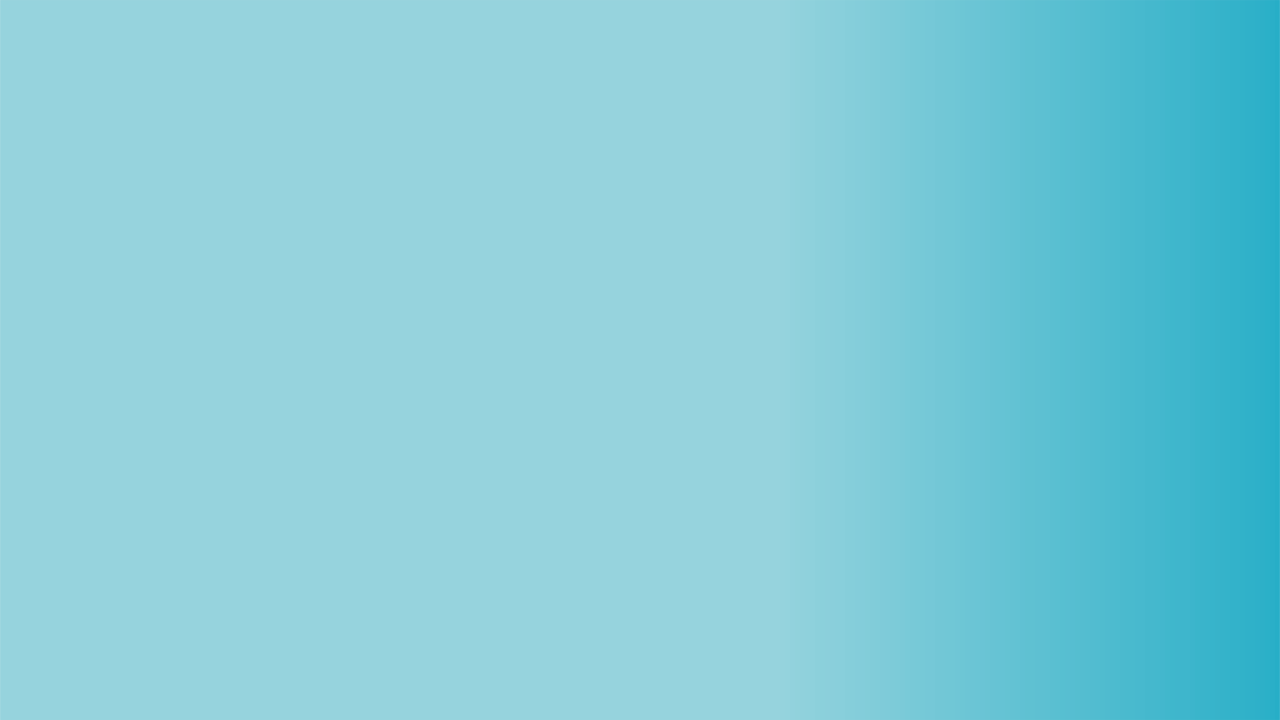 ФОРМЫ ОСУЩЕСТВЛЕНИЯ ПРЕЕМСТВЕННОСТИ
СОТРУДНИЧЕСТВО С РОДИТЕЛЯМИ
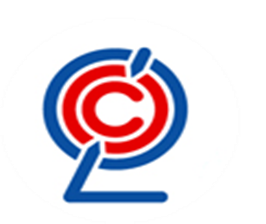 Творческие мастерские (мастер-классы)
Проведение совместных родительских собраний с педагогами ДОУ и учителями школ
Тематические досуги
Круглые столы, дискуссионные встречи
Дни открытых дверей
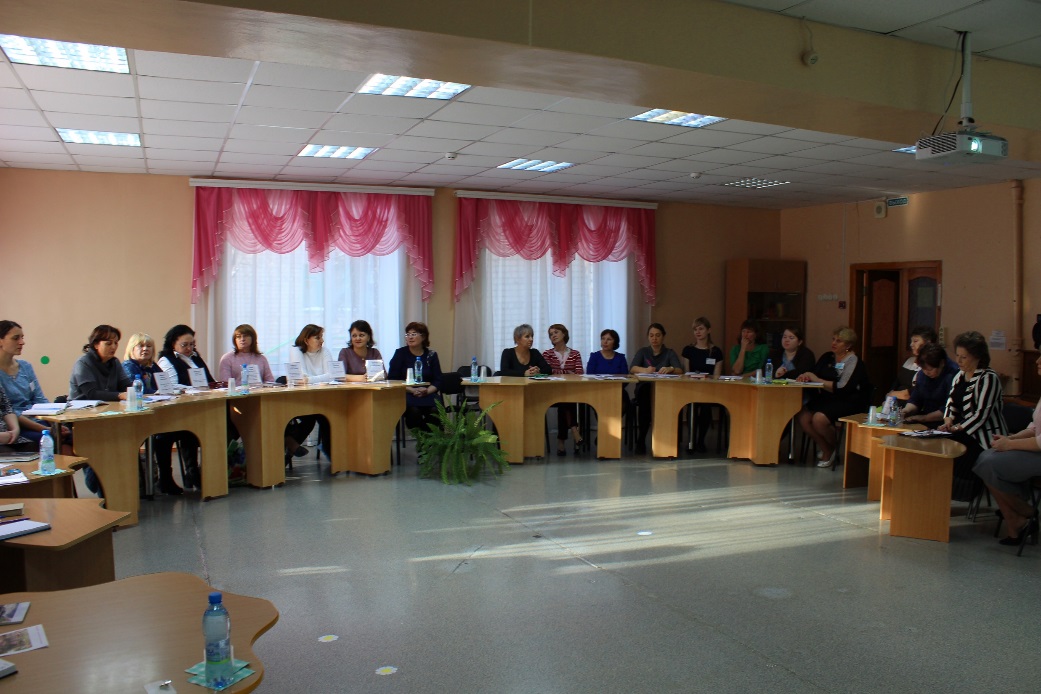 Информационный материал: стенды, ширмы, папки-передвижки, фотовыставки и др.
Презентация по вопросам воспитания и образования детей в современных условиях
Анкетирование, тестирование родителей для изучения самочувствия семьи в предверии школьной жизни ребенка в период адаптации к школе
Проведение консультаций педагогами
Встречи родителей с будующими учителями
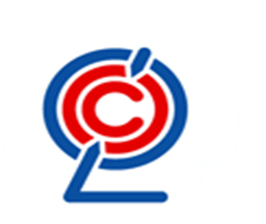 Наличие локальных нормативных актов
Наличие комплексно-целевой программы преемственности
Обмен опытом
Наличие единого пакета диагностических методик
Повышение педагогической компетентности
Союз 
педагог+ребенок+ родитель
Снижение числа конфликтов
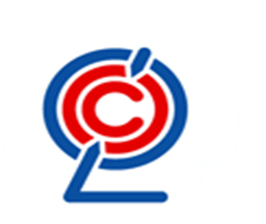 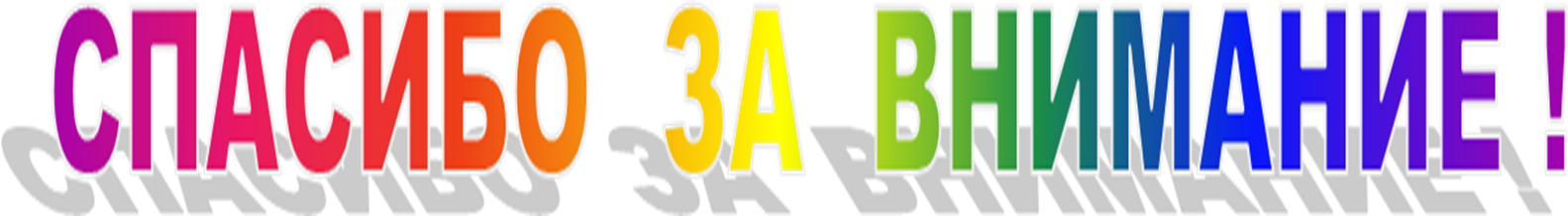